Il Pianeta Blu:
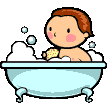 Il volume di acqua presente sulla terra è stimato intorno a: 1.360.000.000.000 Km3
Fiumi e laghi
Sottosuolo
Ghiacci e nevi perenni
0.3%
29%
2.5 % 
Acqua dolce
68.9%
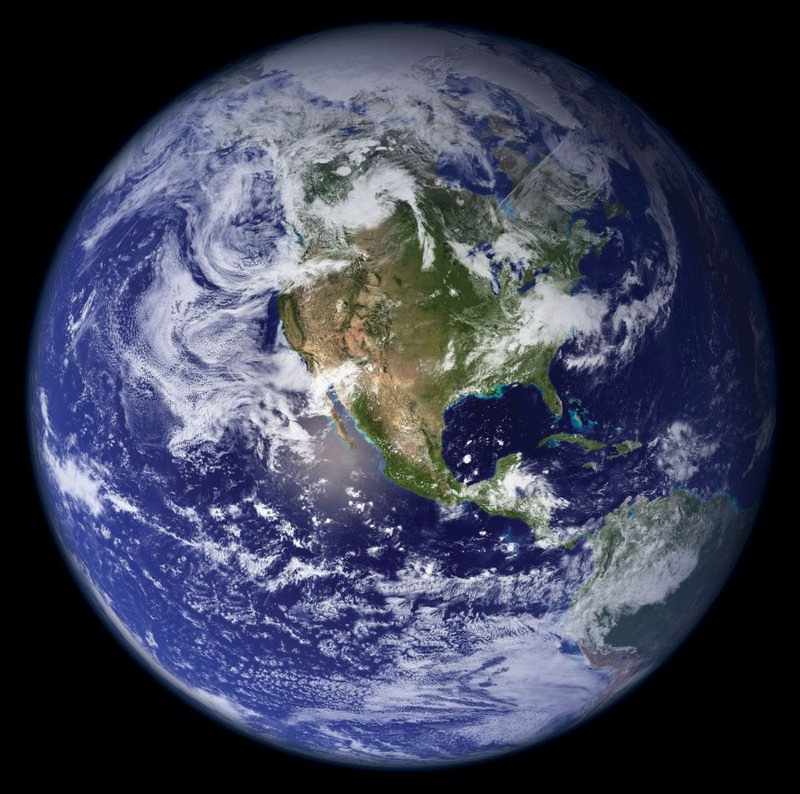 TERRA
29%
97.5% 
Acqua salata
ABBONDANTE NON SIGNIFICA ILLIMITATA!!
4.26% Dolci
66.74% Salate
L’acqua effettivamente utilizzabile corrisponde SOLO allo 0.008% di tutta quella presente sul nostro pianeta
ACQUA 71%
Da dove arriva l’acqua degli oceani??
ORIGINE TERRESTRE:
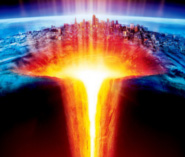 Le rocce più antiche trovate sulla Terra, testimoniano già la presenza di acqua sul nostro pianeta.
ORIGINE ATMOSFERICA:
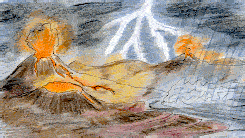 L’acqua esiste probabilmente già nell’atmosfera primordiale, ma a causa delle temperature troppo elevate si presenta sotto forma di GAS.
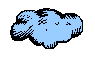